Facilities Update
Presented to:

Garden Grove Unified School District

Bond Oversight Committee   
January 9, 2018


Presenters:  Margaret Brown and Jerry Hills
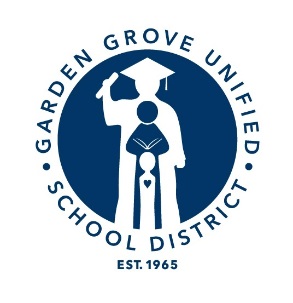 1
Overview
Modernization and HVAC
HVAC
Seismic Replacement
Projects in Planning
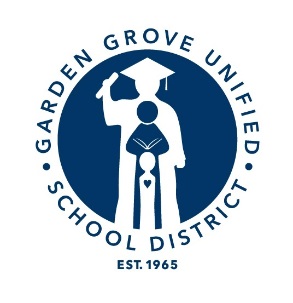 2
Modernization & HVAC
Ralston 
Bolsa Grande 
Los Amigos
Santiago
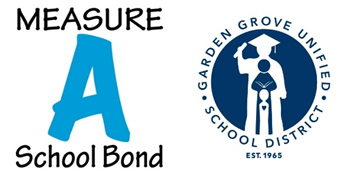 3
Modernization & HVAC
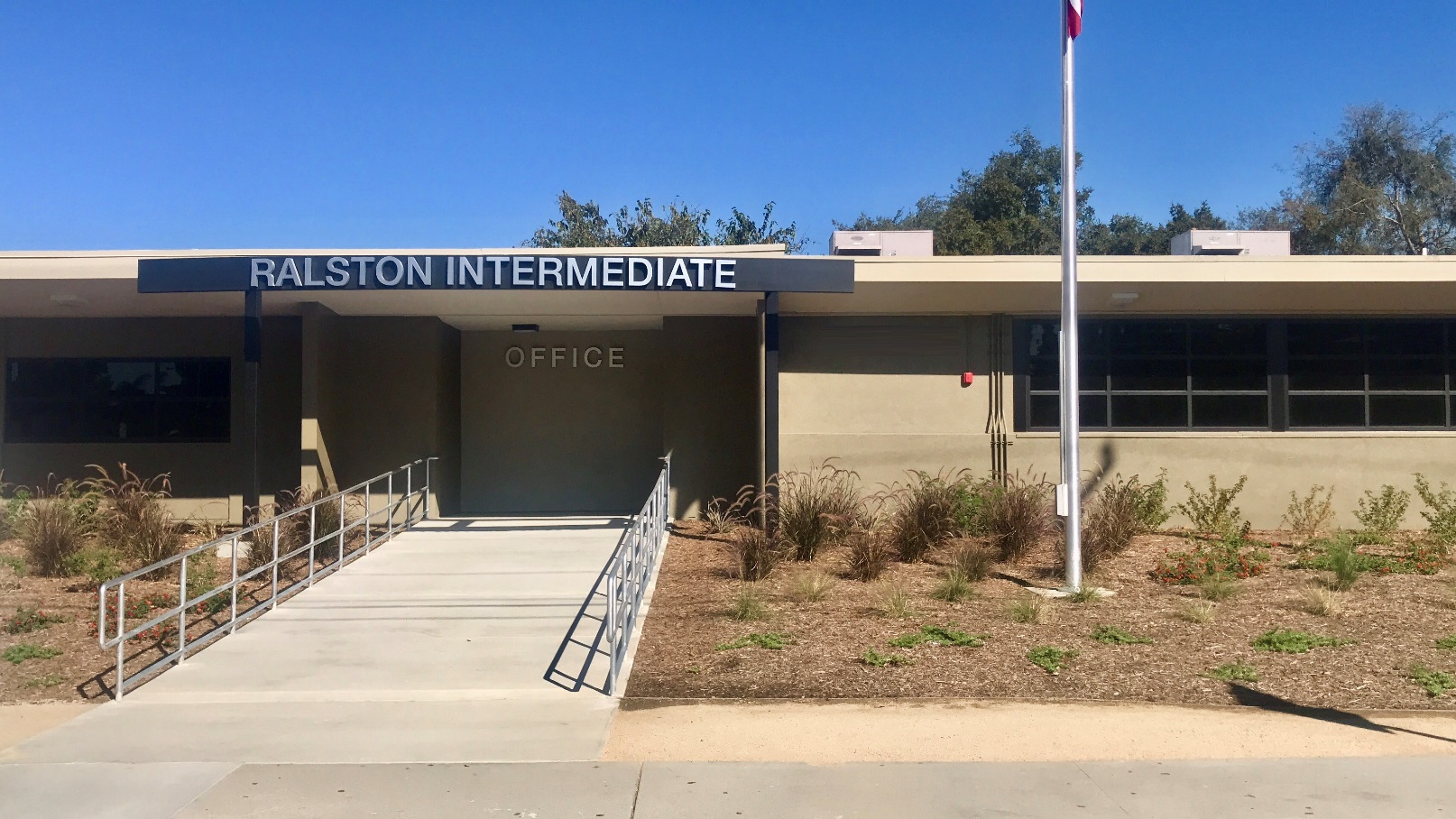 Ralston IS
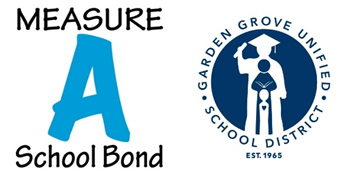 Relocated office entry for increased security and added classroom space
4
Modernization & HVAC
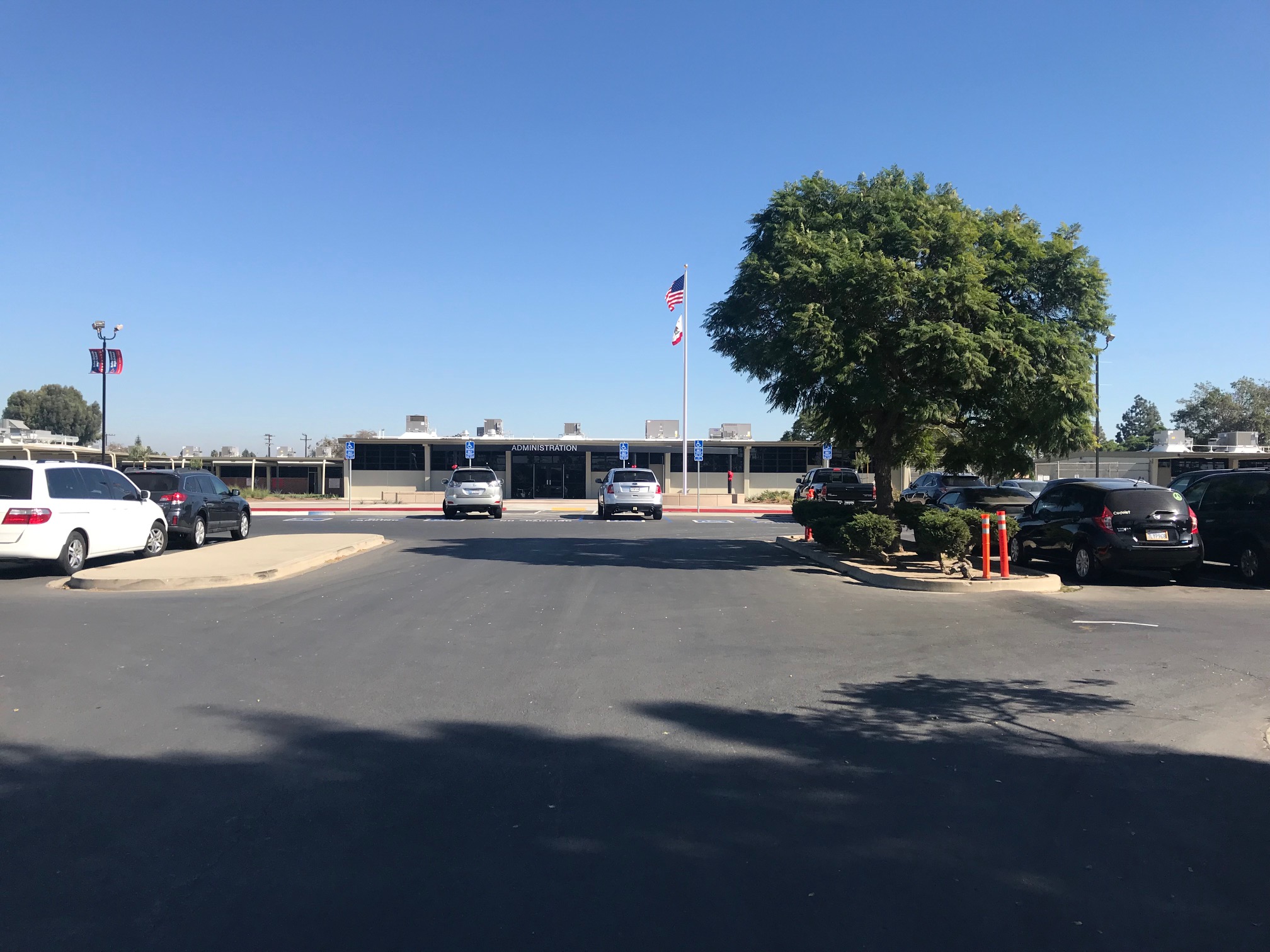 Bolsa Grande HS
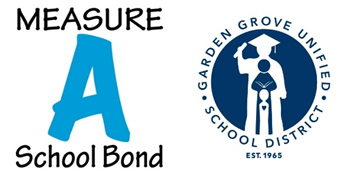 More usable office space, efficient windows, new flagpole, HVAC units
5
Modernization & HVAC
Los Amigos HS
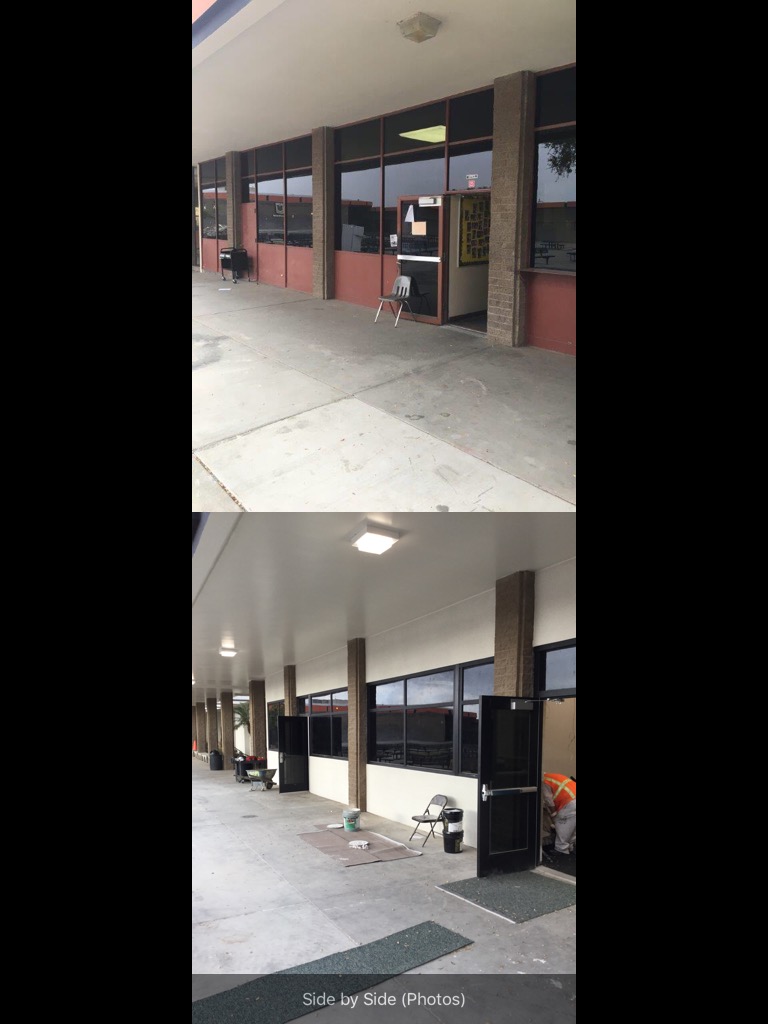 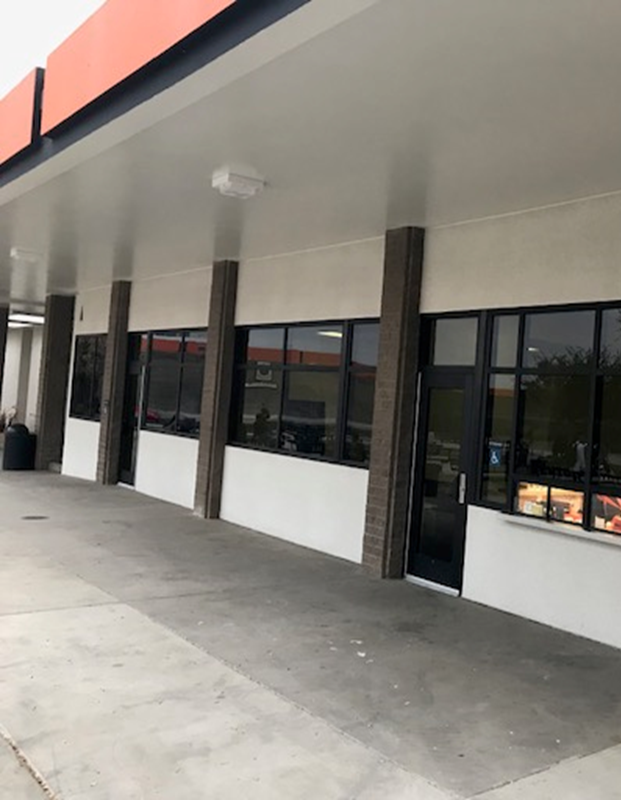 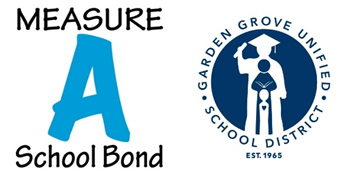 Before and After - Admin offices looking from quad
New accessible doors, energy efficient windows and lighting
6
Modernization & HVAC
Santiago HS
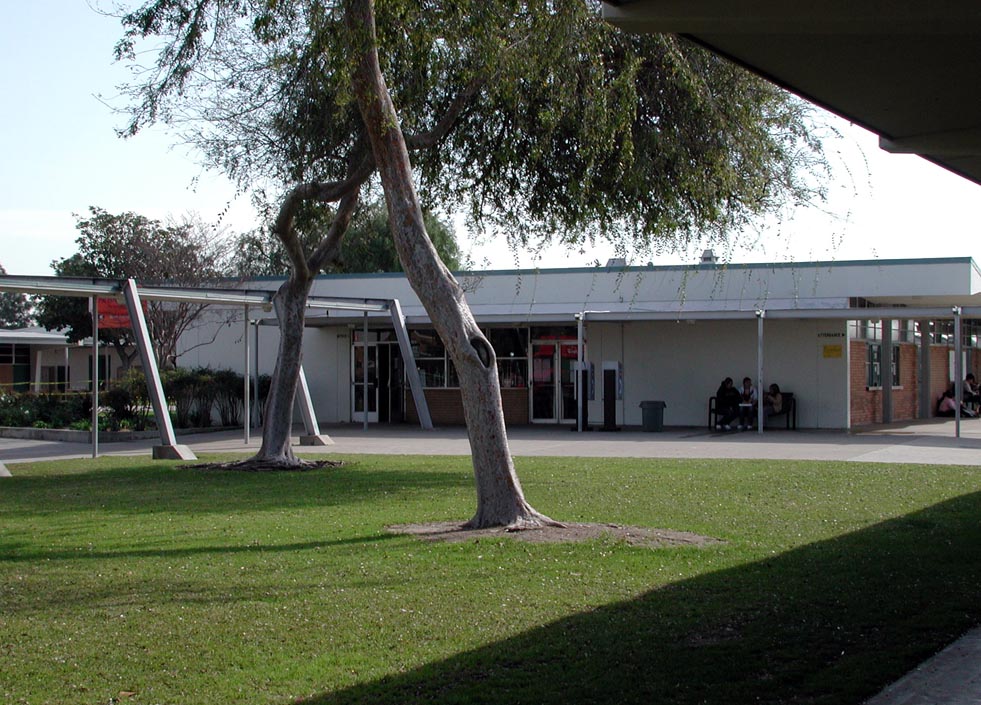 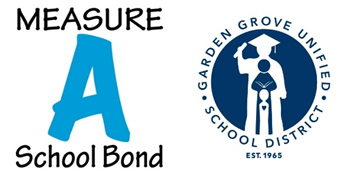 Before -  Front of school
7
Modernization & HVAC
Santiago HS
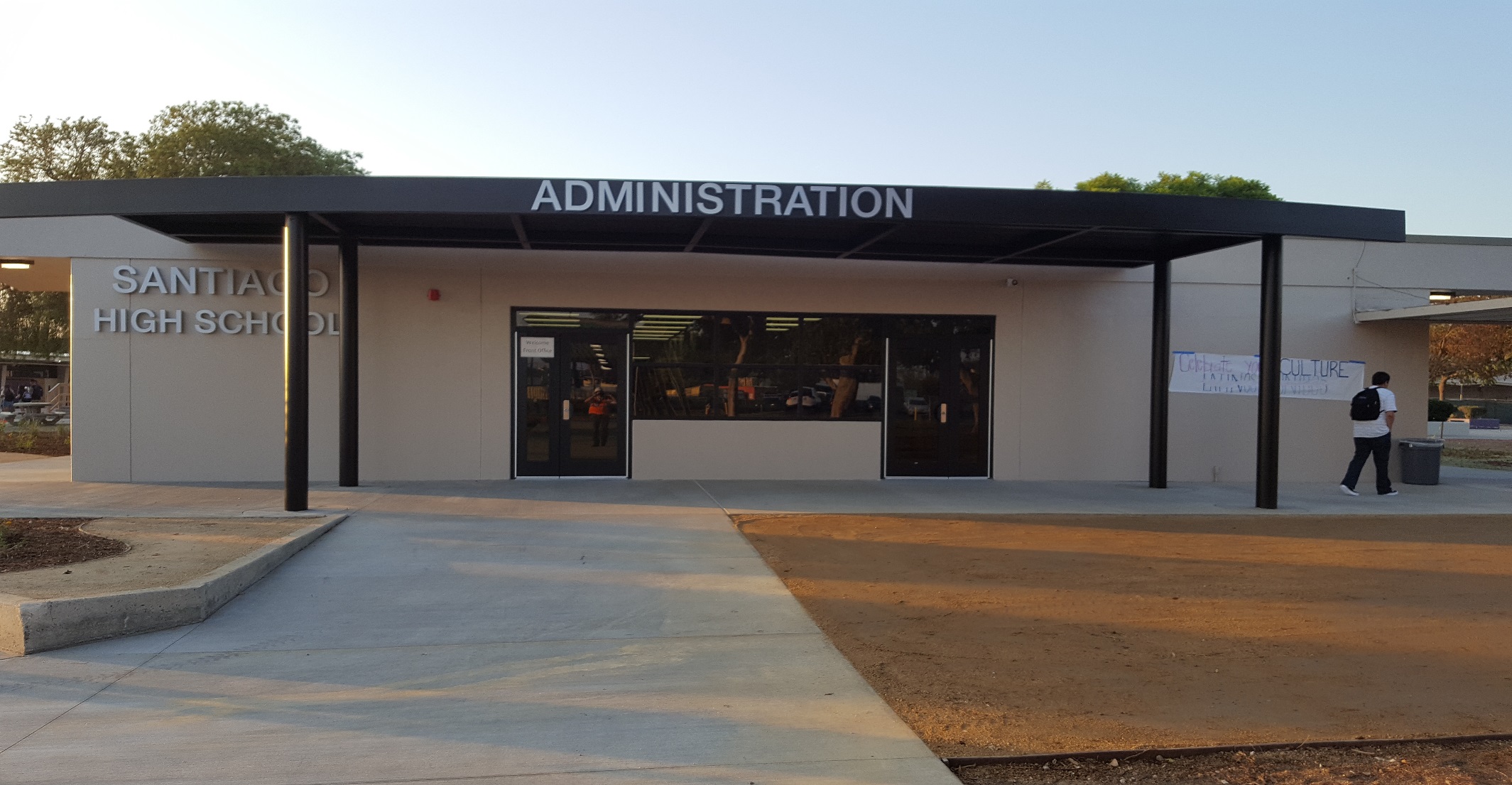 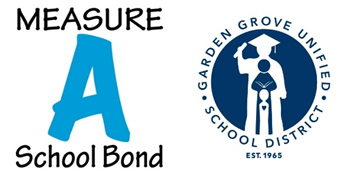 Inviting school front with added efficiency measures
8
PACIFICA/LA QUINTA HIGH SCHOOL
Seismic Replacement
Buildings      Phase 1 CR Construction – Summer 2016     Move In / Exis. Building Demo – Summer 2017
     Phase 2 CR & Cafeteria Const. – Winter 2017     Move In / Exis. Building Demo – Winter 2018     Theatre & Library Media – Winter 2018     Completion – Fall 2019
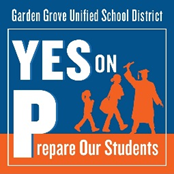 Measure
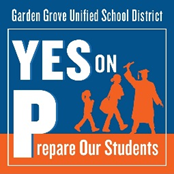 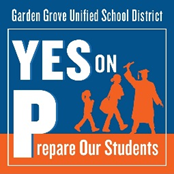 ANIMATION OF LA QUINTA
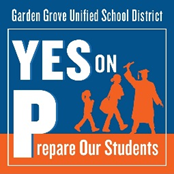 Measure
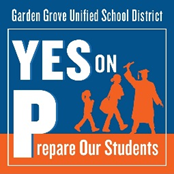 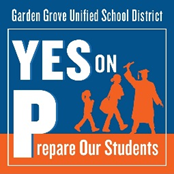 Seismic Replacement
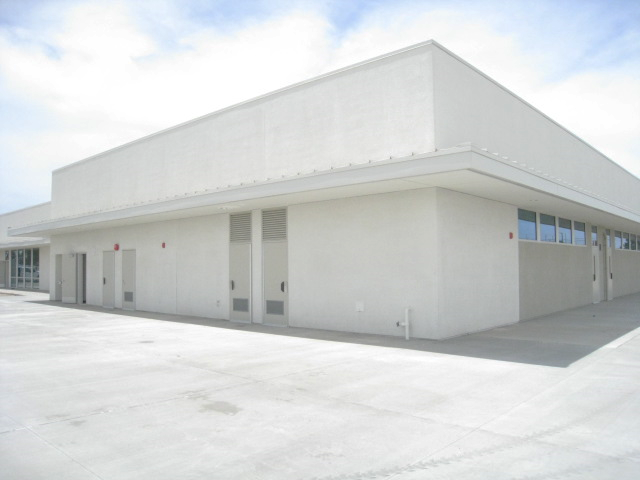 Pacifica HS
Phase 1: New Classroom buildings occupied beginning 17-18 school year
11
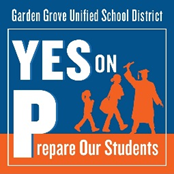 Measure
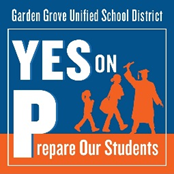 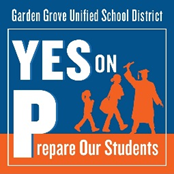 Seismic Replacement
Pacifica HS
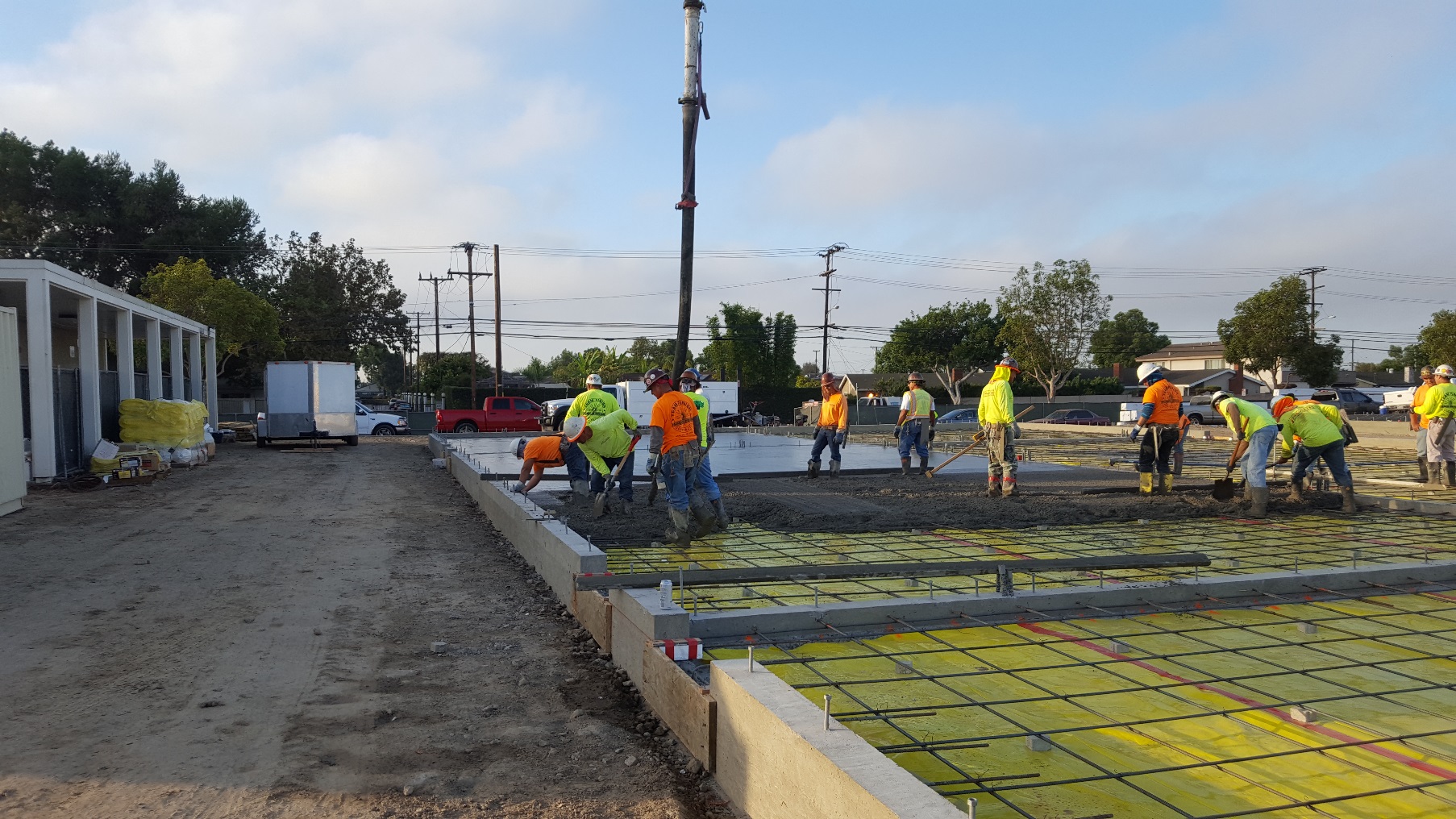 Phase 2: concrete footings and building interior slabs
12
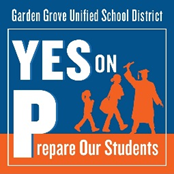 Measure
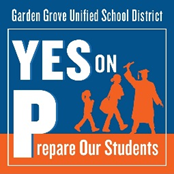 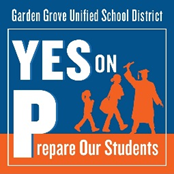 Seismic Replacement
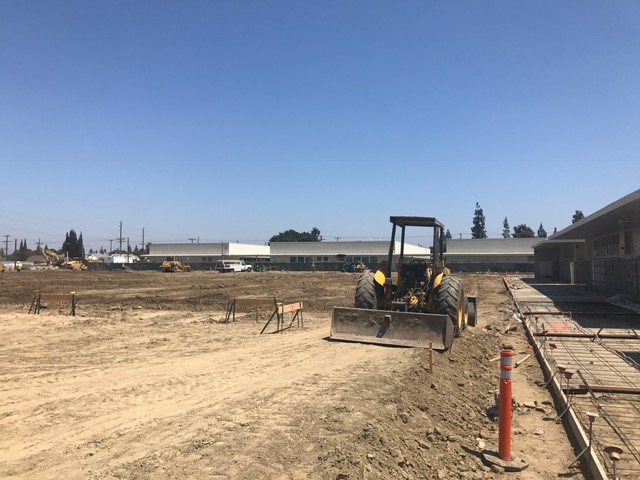 La Quinta HS
Grading for Building Pads
13
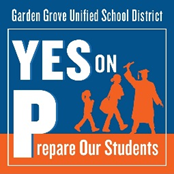 Measure
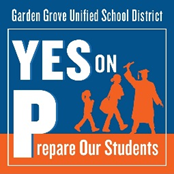 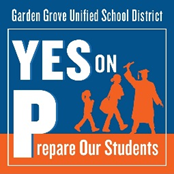 Seismic Replacement
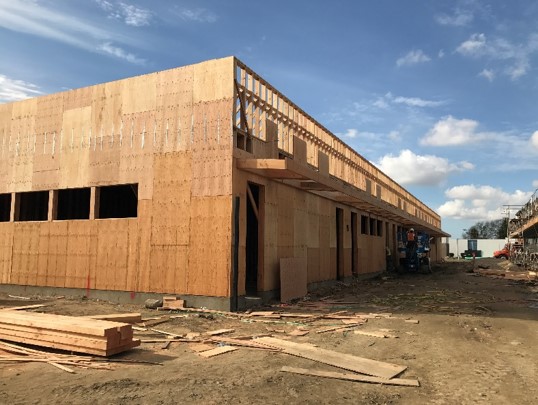 La Quinta HS
Phase 2: New building exterior framing
14
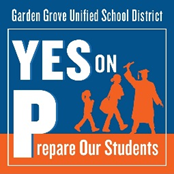 Measure
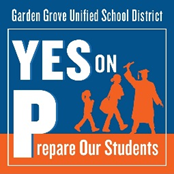 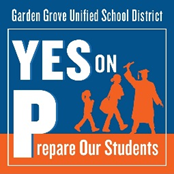 Seismic Replacement
La Quinta HS
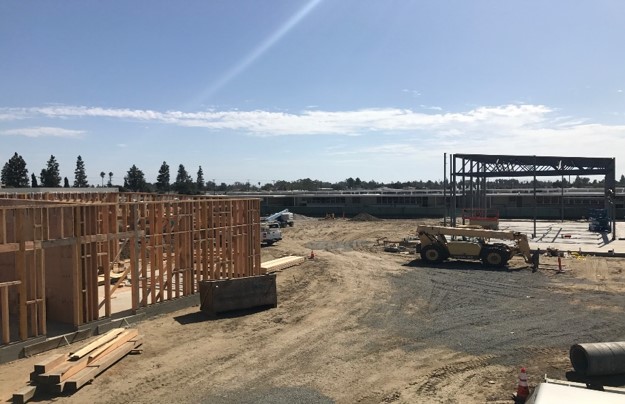 Phase 2: New cafeteria steel framing
15
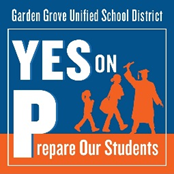 Measure
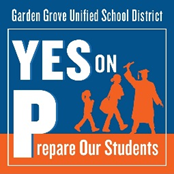 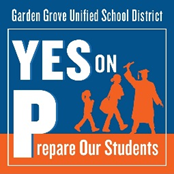 HVAC projects  Summer 2017
Hazard ES 
Heritage ES 
Rosita ES 
Wakeham ES
Zeyen ES
16
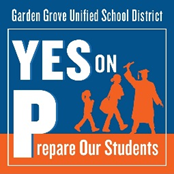 Measure
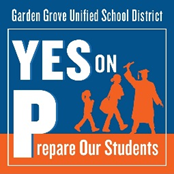 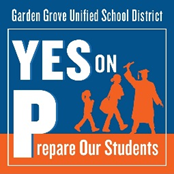 HVAC
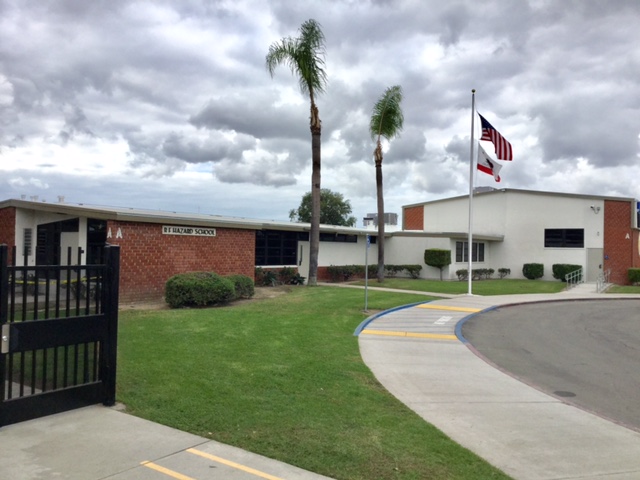 Hazard ES
New ADA drop off, fencing for added security, flagpole, Windows and HVAC
17
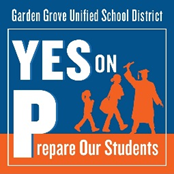 Measure
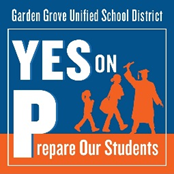 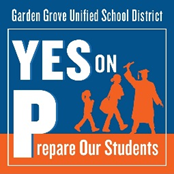 HVAC
Heritage ES
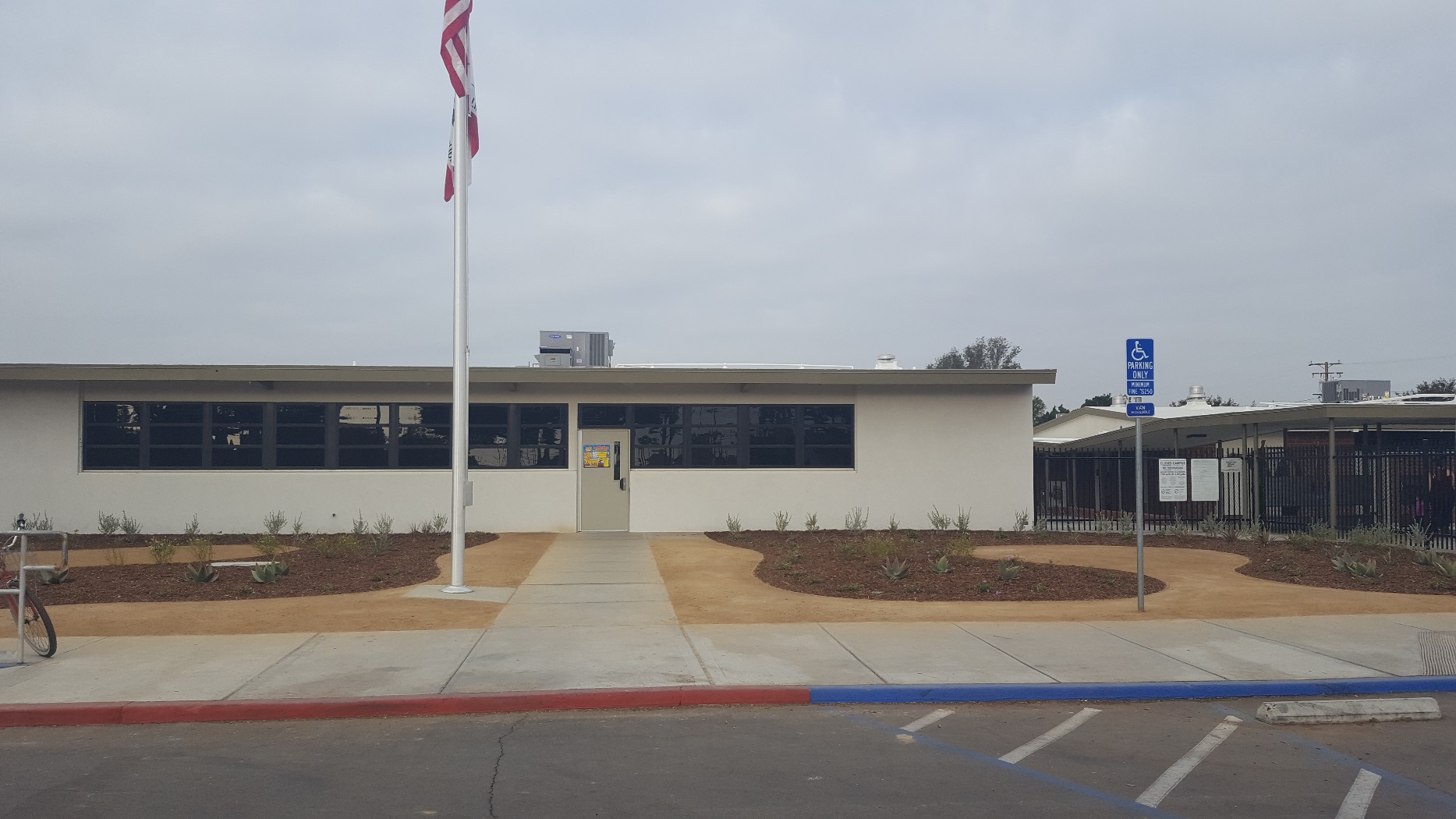 New windows, roofing, HVAC, flagpole, fencing, landscape, modern building finish
18
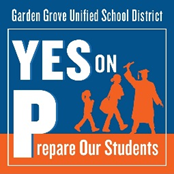 Measure
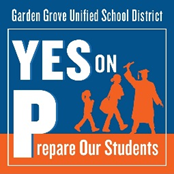 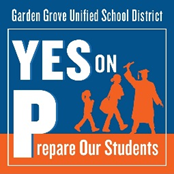 HVAC
Rosita ES
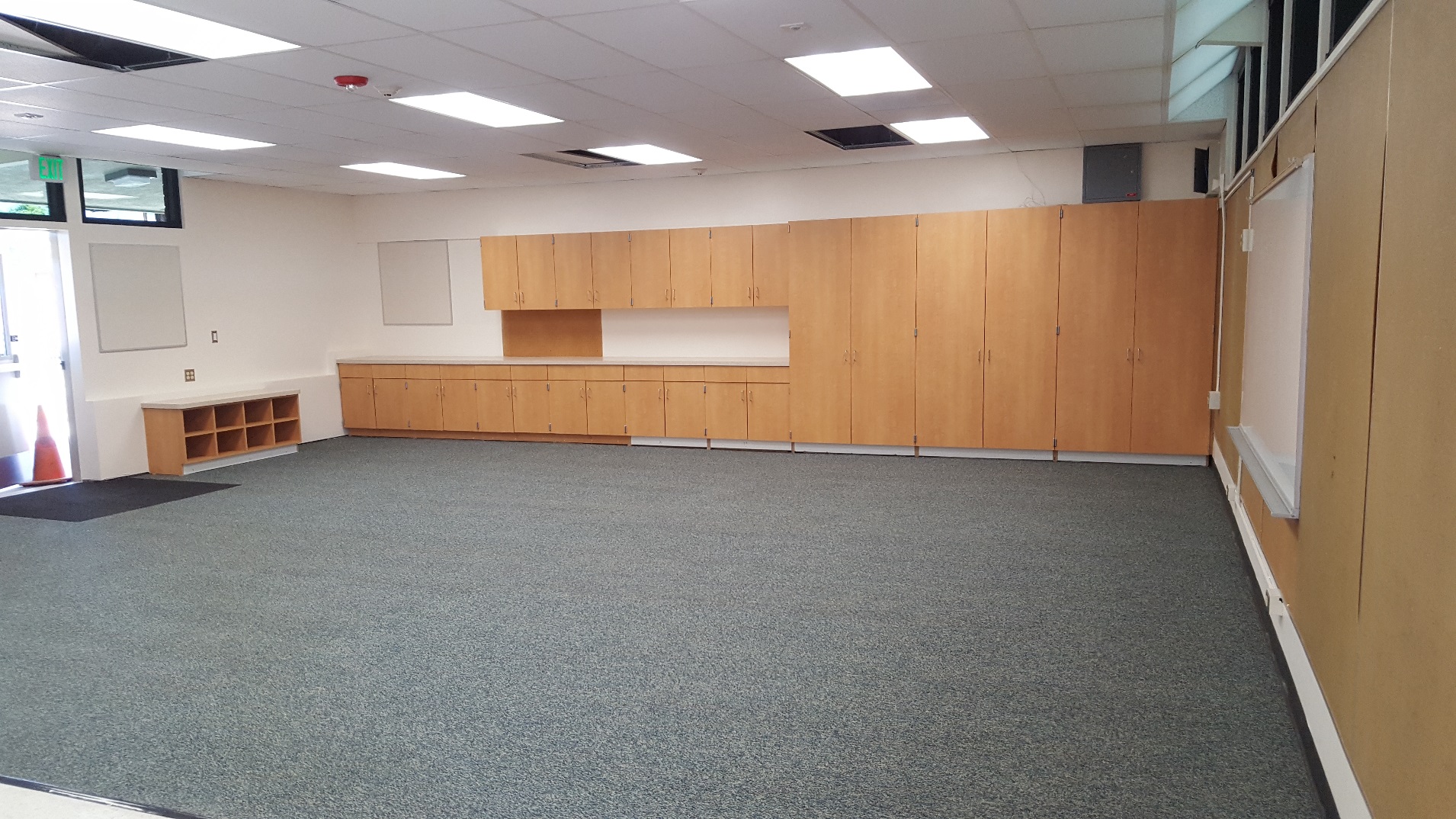 New Classroom Casework, Windows, Lighting, & Dropped Ceiling
19
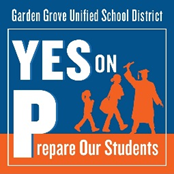 Measure
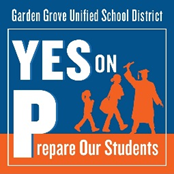 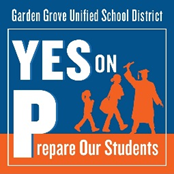 HVAC
Wakeham ES
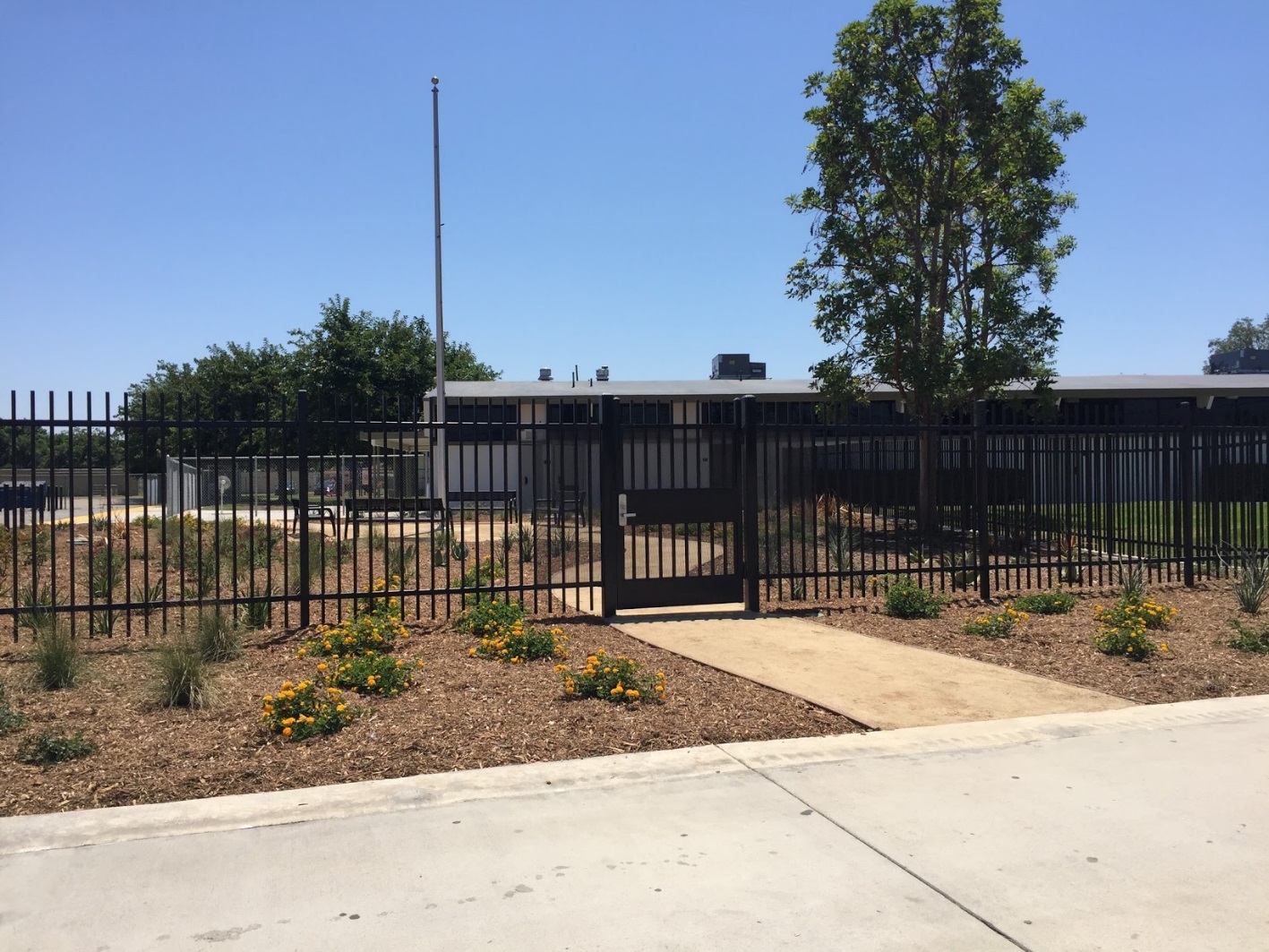 New Office Location and Secure Entry
20
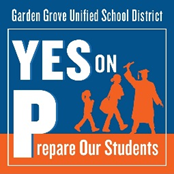 Measure
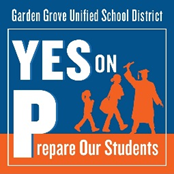 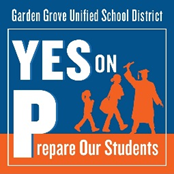 HVAC
Zeyen ES
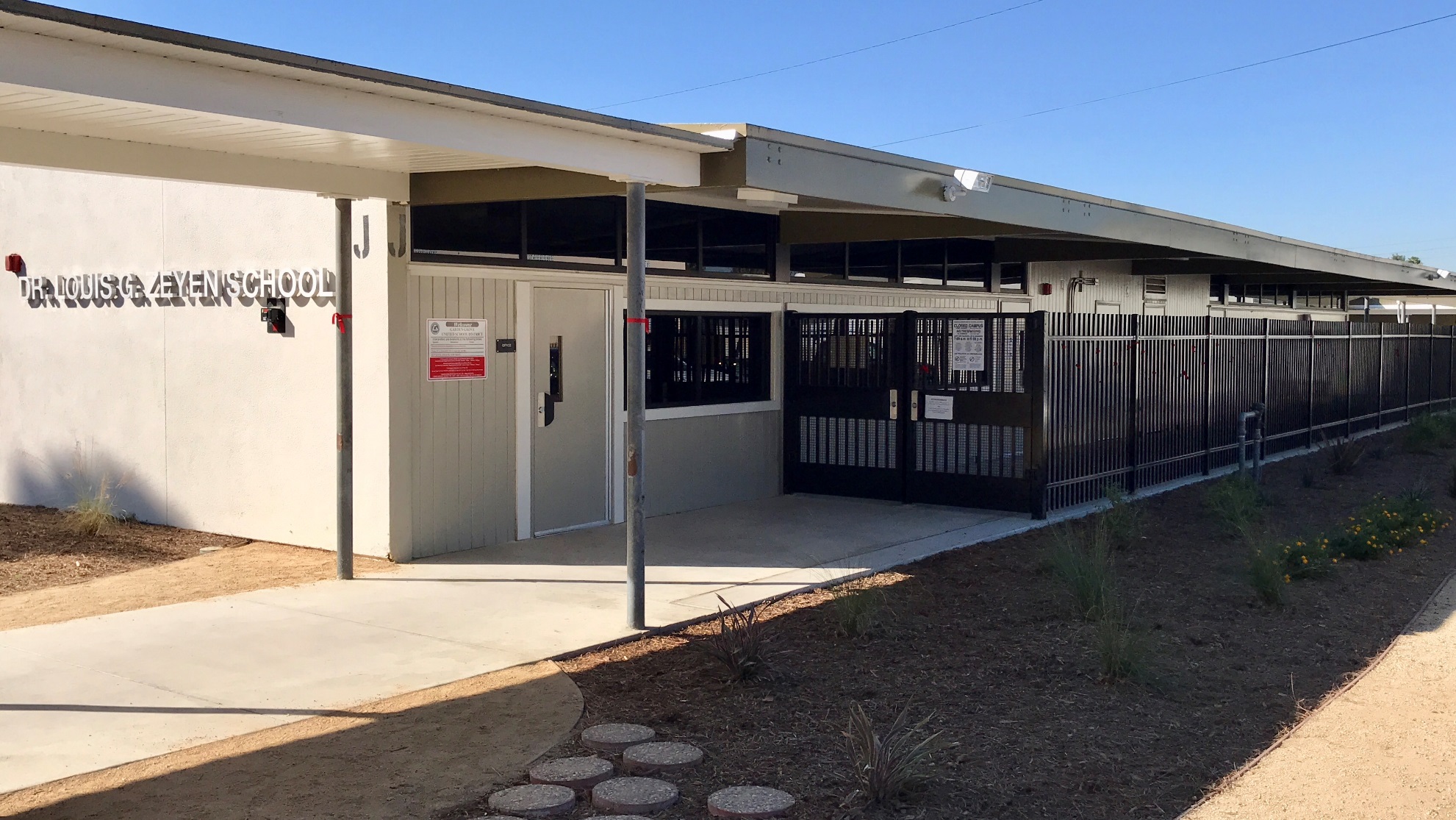 New front entry and Secure campus entry
21
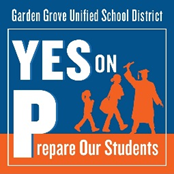 Measure
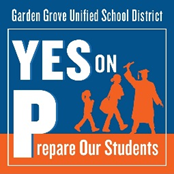 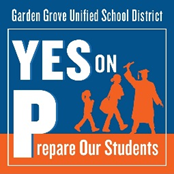 Athletic Improvements
Santiago Gym Floor & Bleacher
Santiago Pool Repairs
22
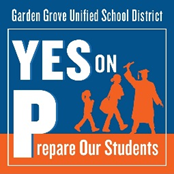 Measure
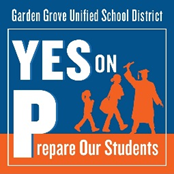 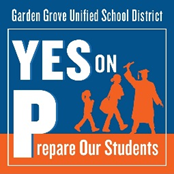 Gym Floor and Bleachers
Santiago HS
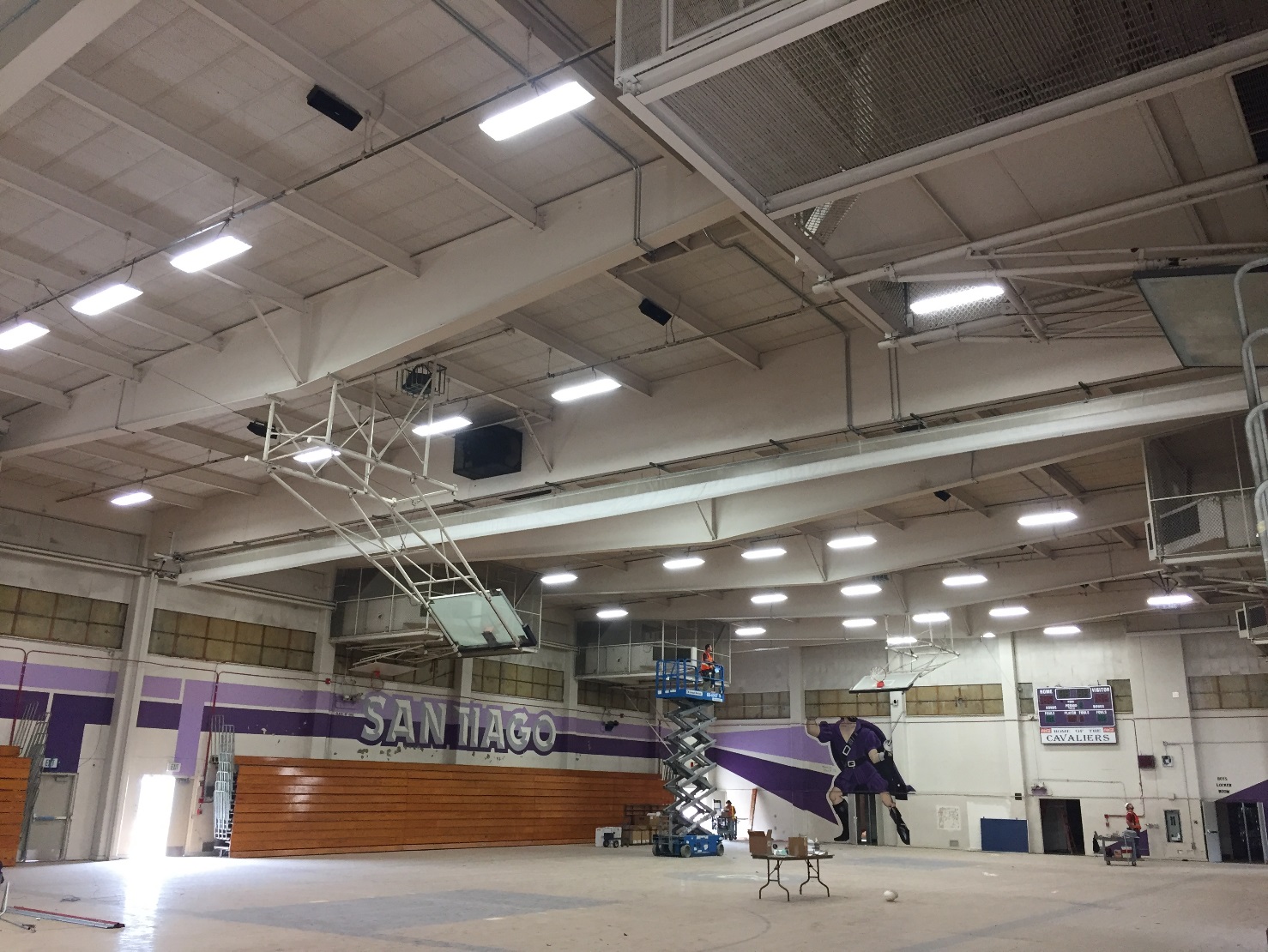 Before
23
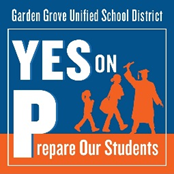 Measure
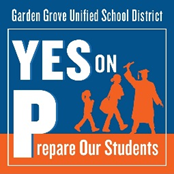 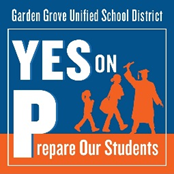 Gym Floor and Bleachers
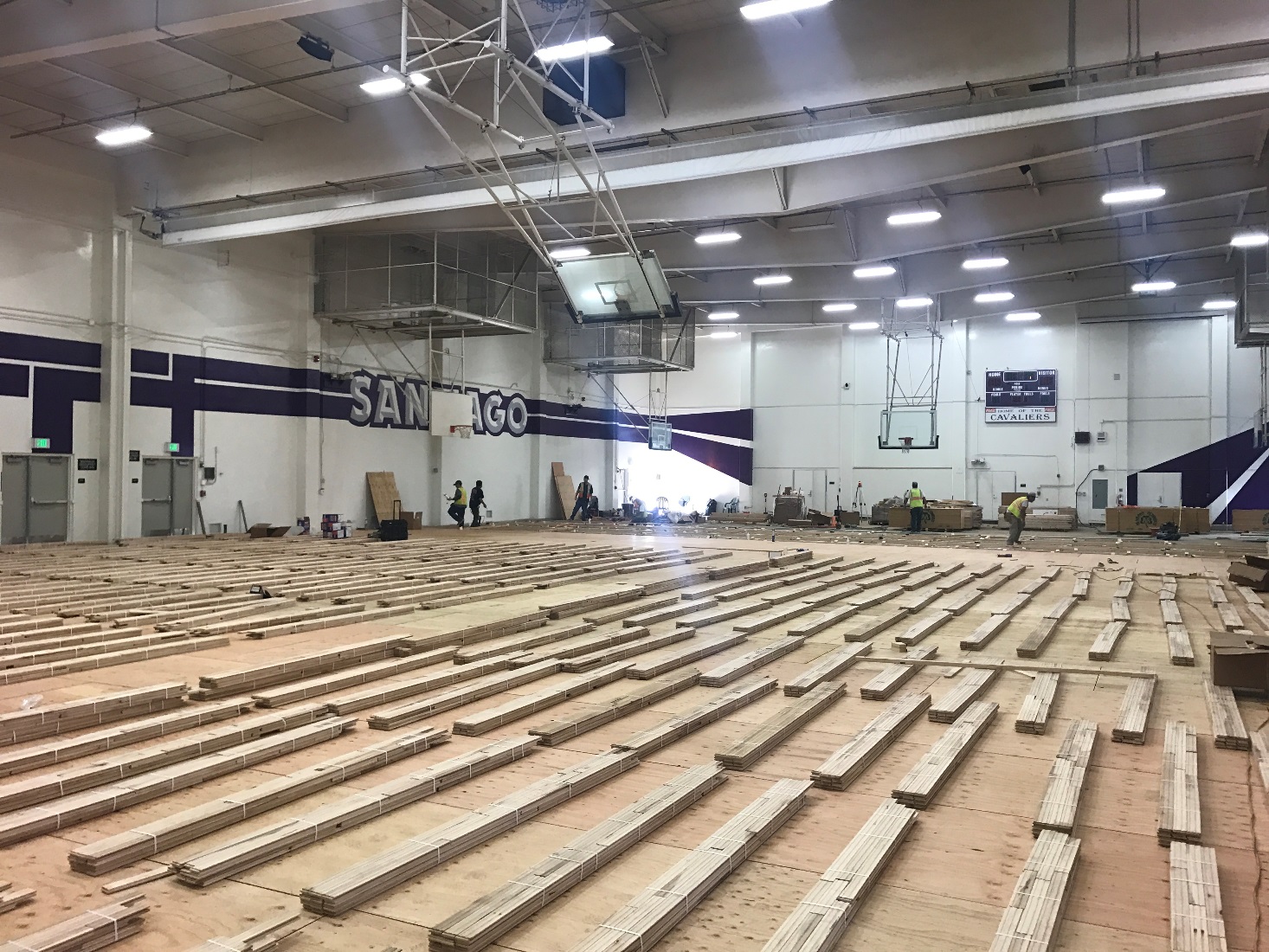 Santiago HS
Sub floor in place,  court surface staging
24
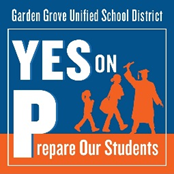 Measure
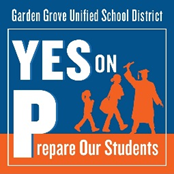 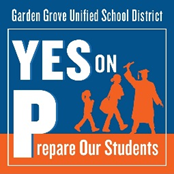 Gym Floor and Bleachers
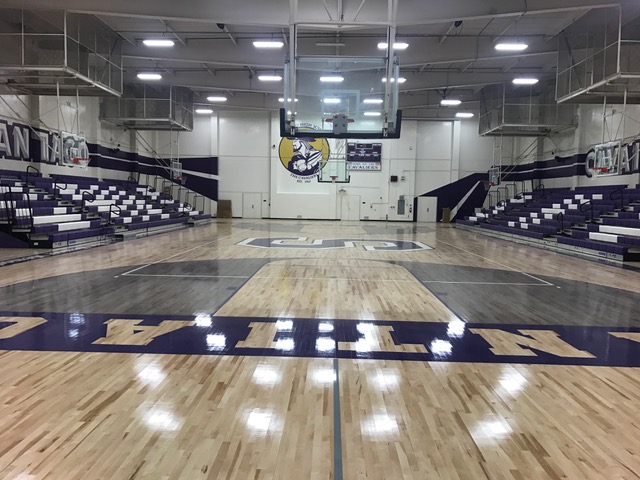 Santiago HS
New Floor and Bleachers
25
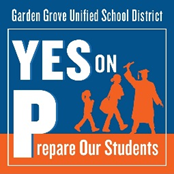 Measure
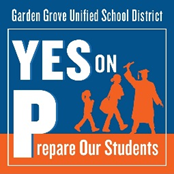 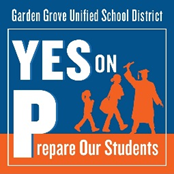 Pool
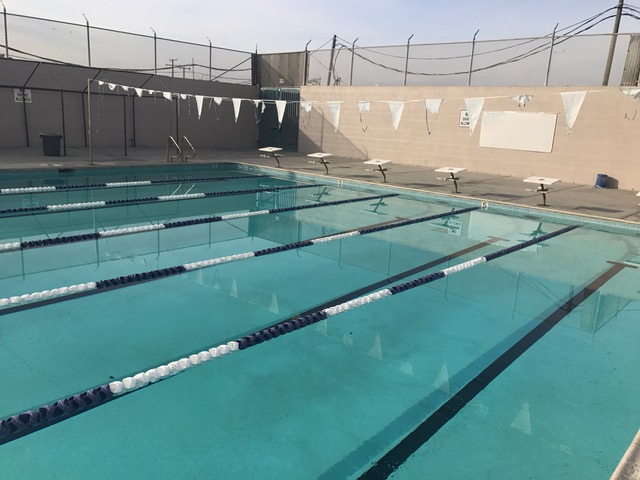 Santiago HS
New Pool Plaster, lighting, tiles and coping
26
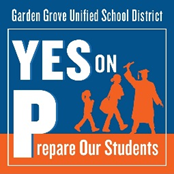 Measure
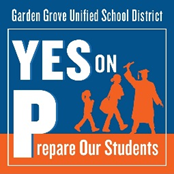 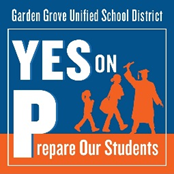 Other projects in planning
HVAC projects 2018 and beyond
Bolsa Building R (Insurance claim)
Bolsa Stadium
Seismic Gym Locker Buildings & Pool
27
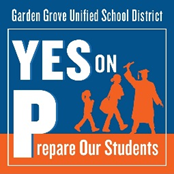 Measure
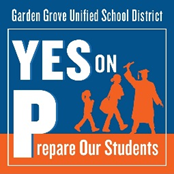 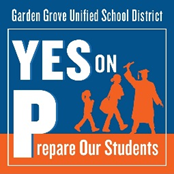 Other projects in planning
HVAC  
19 projects
All plans have been submitted to DSA for approval
To be completed over 3 Summers
LLB negotiations to begin In October
Anticipated Award Dec. 2017
28
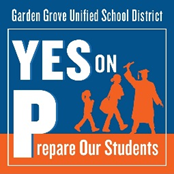 Measure
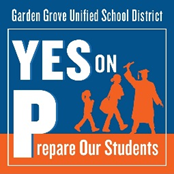 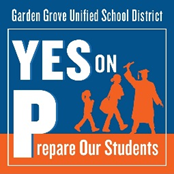 Other projects in planning
Bolsa Building R (insurance claim)
Reconstruction deemed futile effort
New building to be constructed
Plans DSA approved
Proposals due late January
29
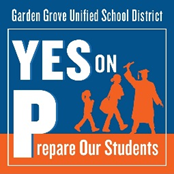 Measure
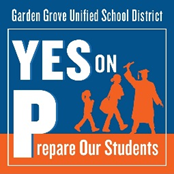 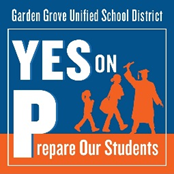 Other projects in planning
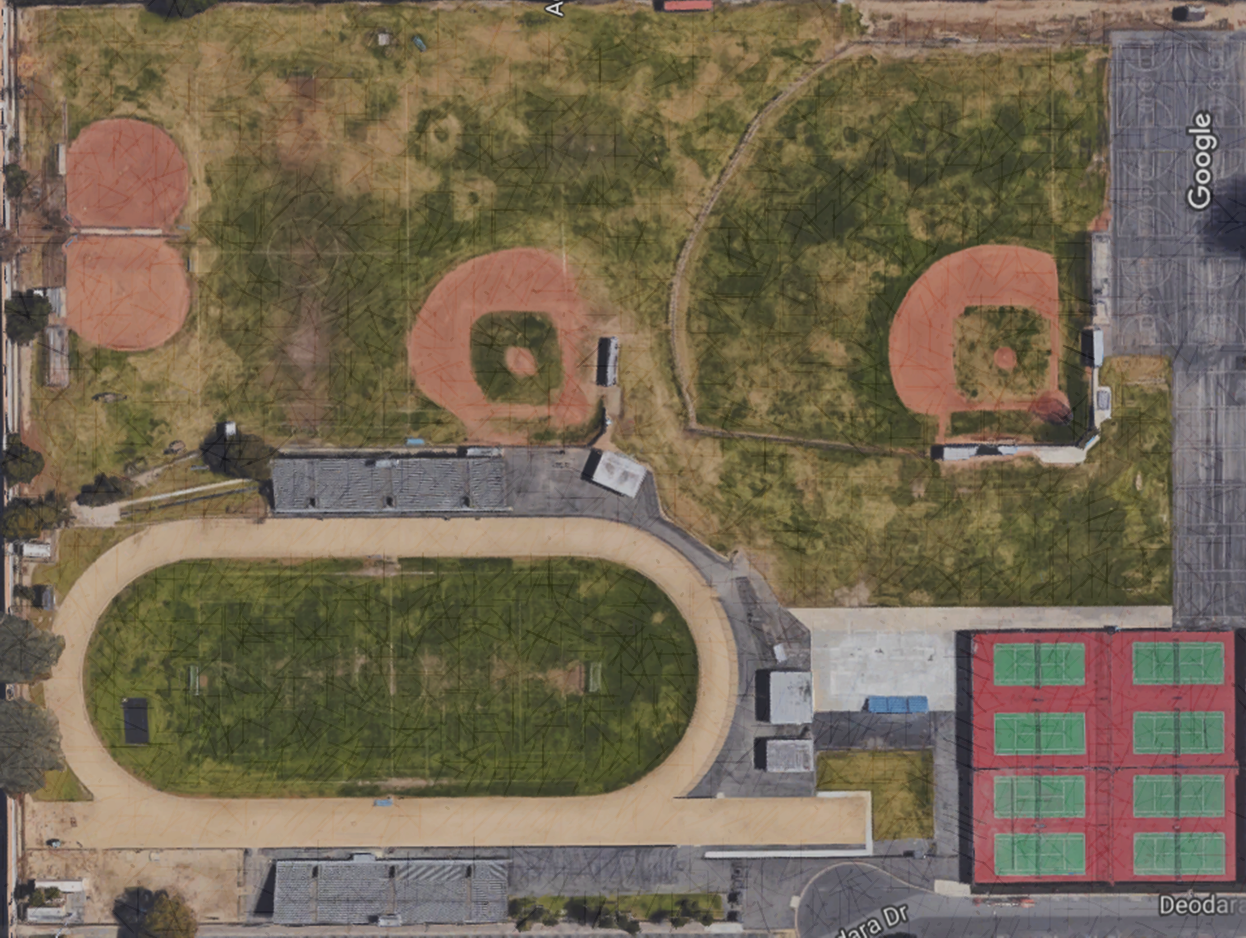 Bolsa Stadium
 Will be similar to Monsoor	
Currently in early planning stages
Construction start: December 2018
30
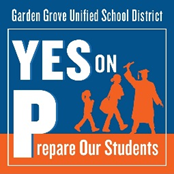 Measure
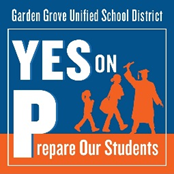 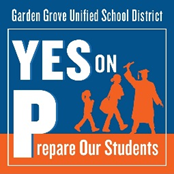 Other projects in planning
Seismic Gym Locker Buildings
Pacifica and LQ
DSA Approved in September
Funding applications in process for up to 50% match
Gymnasium, Locker Rooms, Pool
31
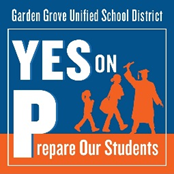 Measure
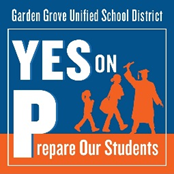 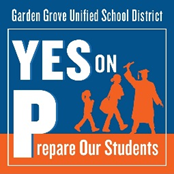 La Quinta HS
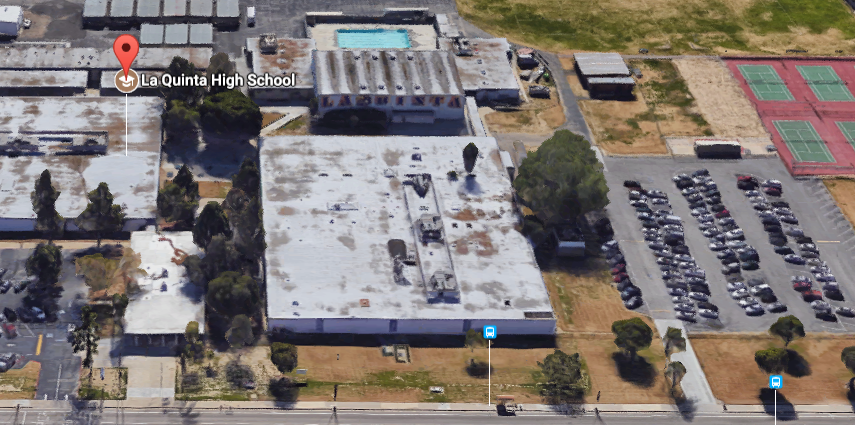 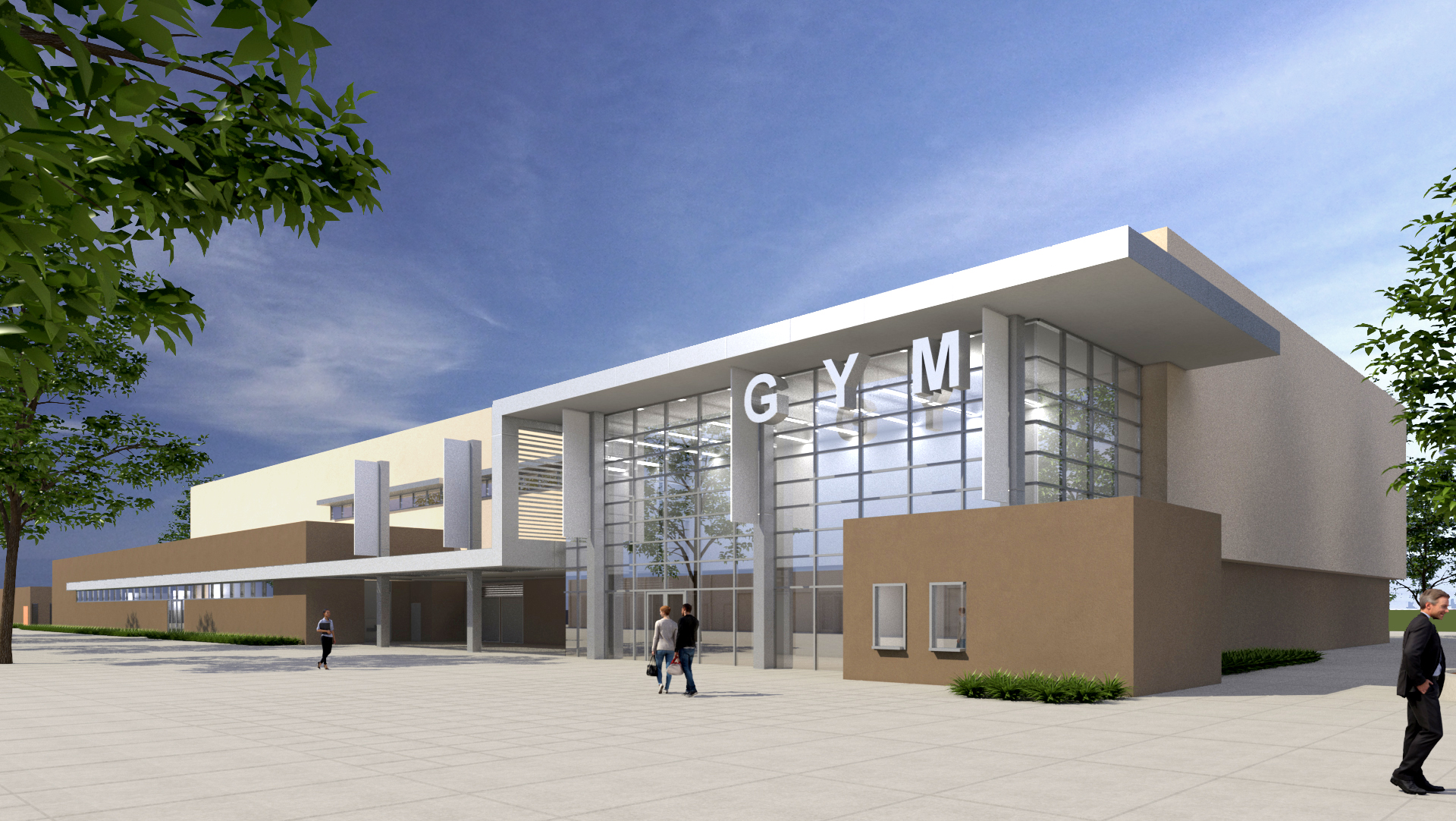 32
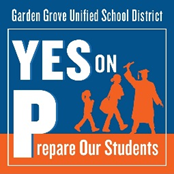 Measure
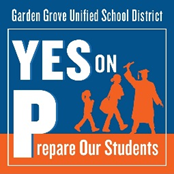 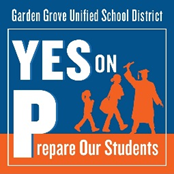 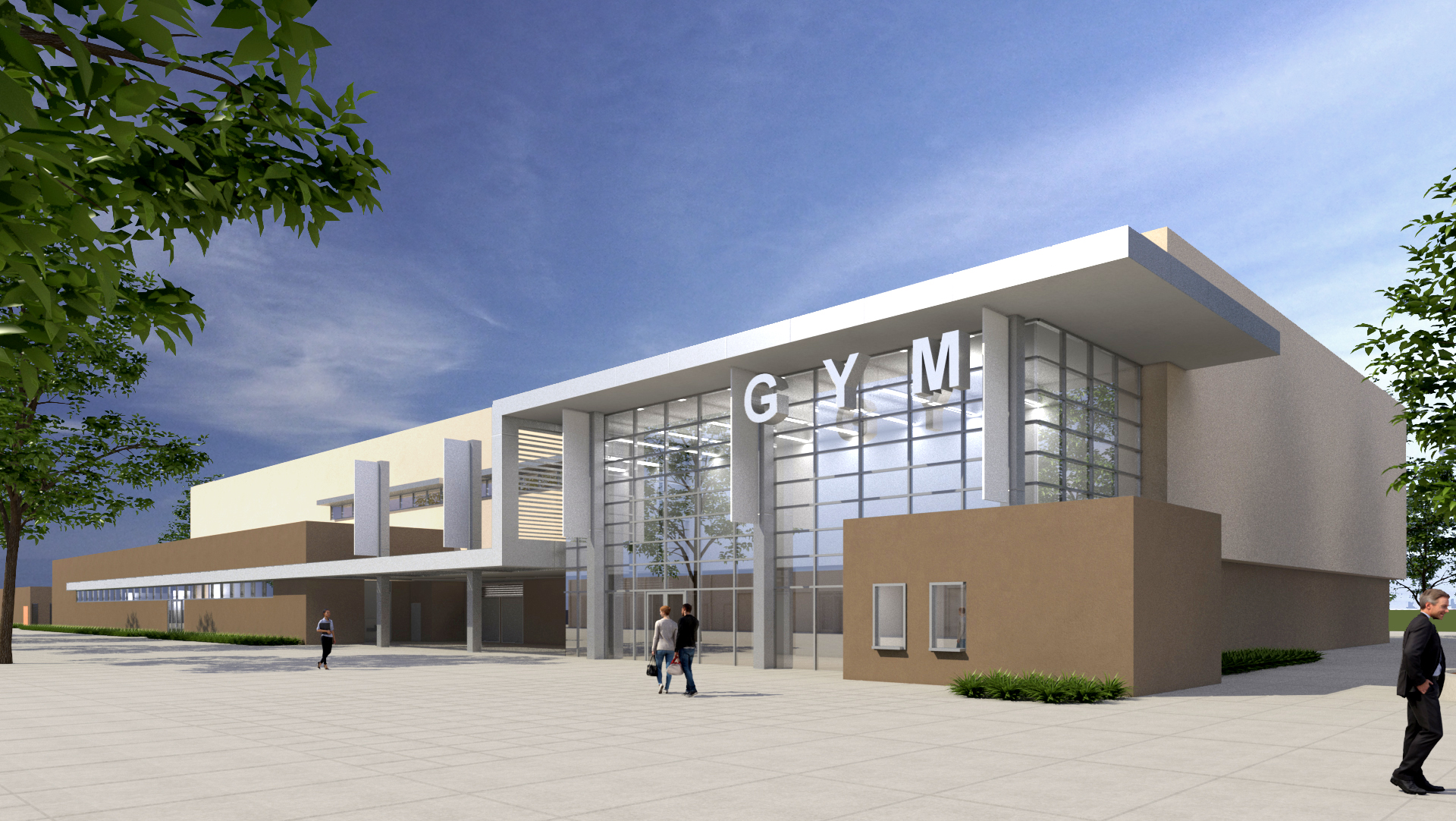 La Quinta HS
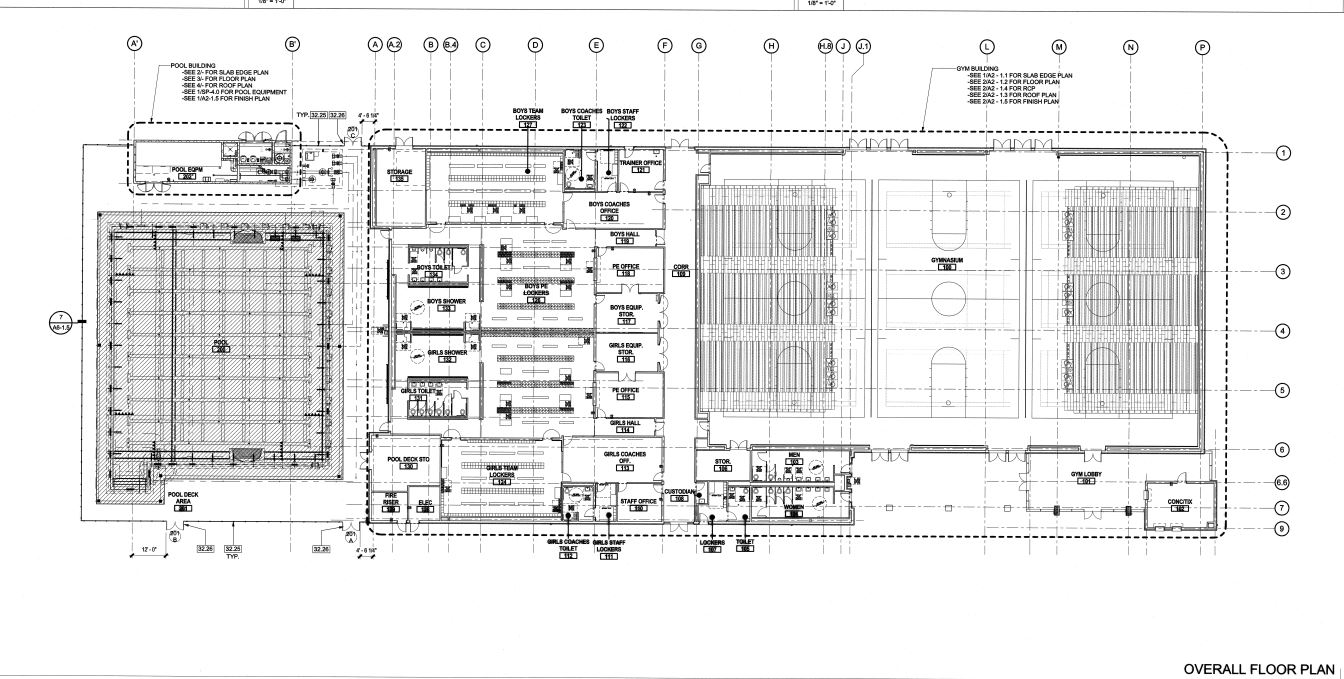 33
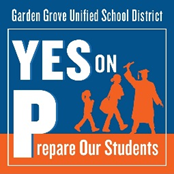 Measure
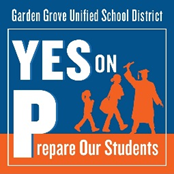 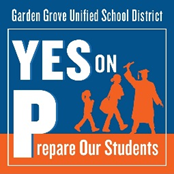 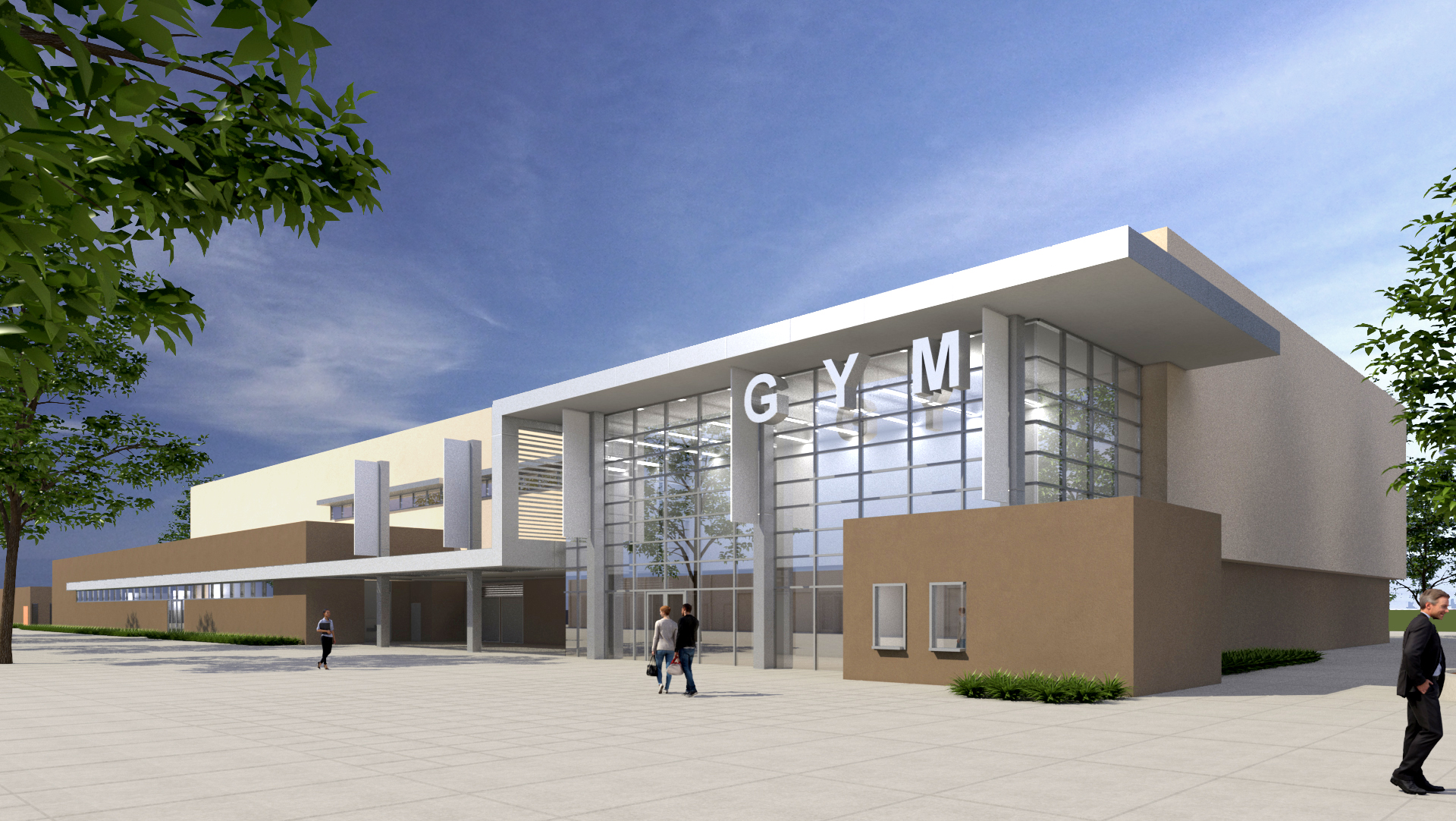 La Quinta HS
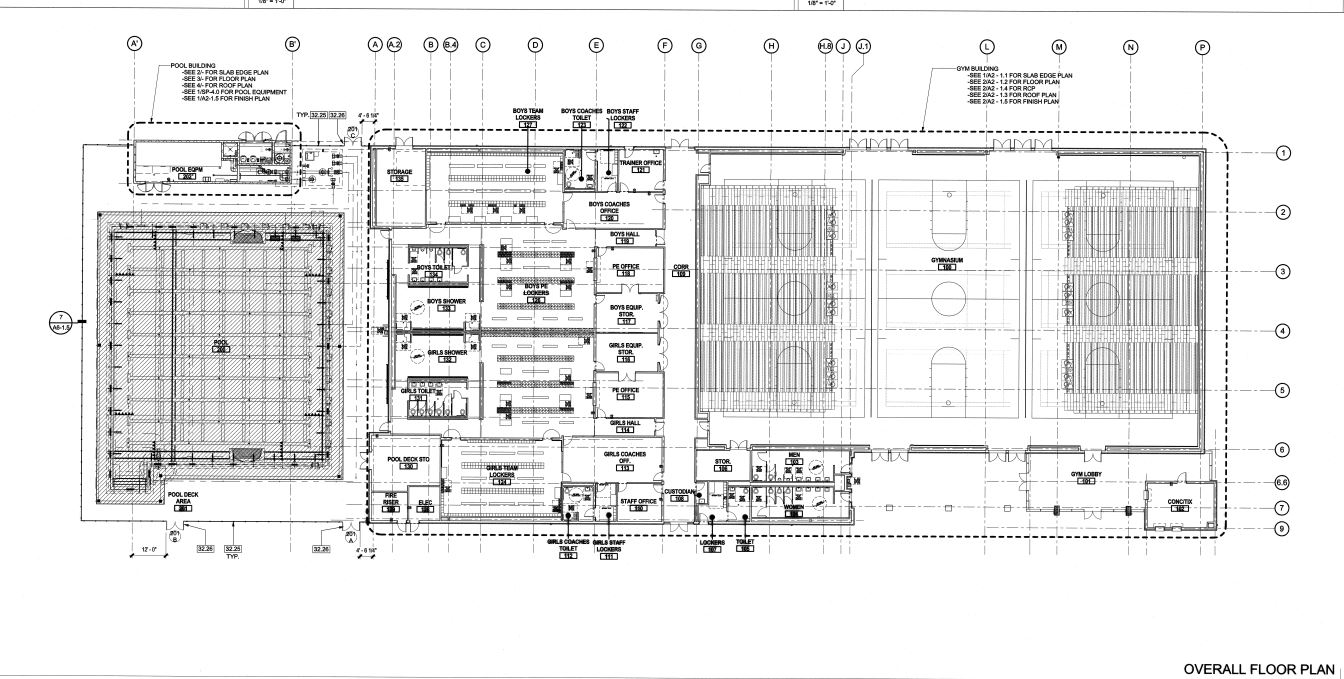 34
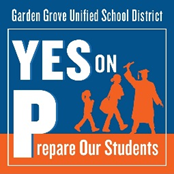 Measure
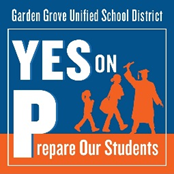 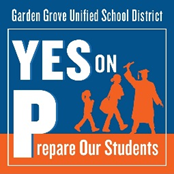 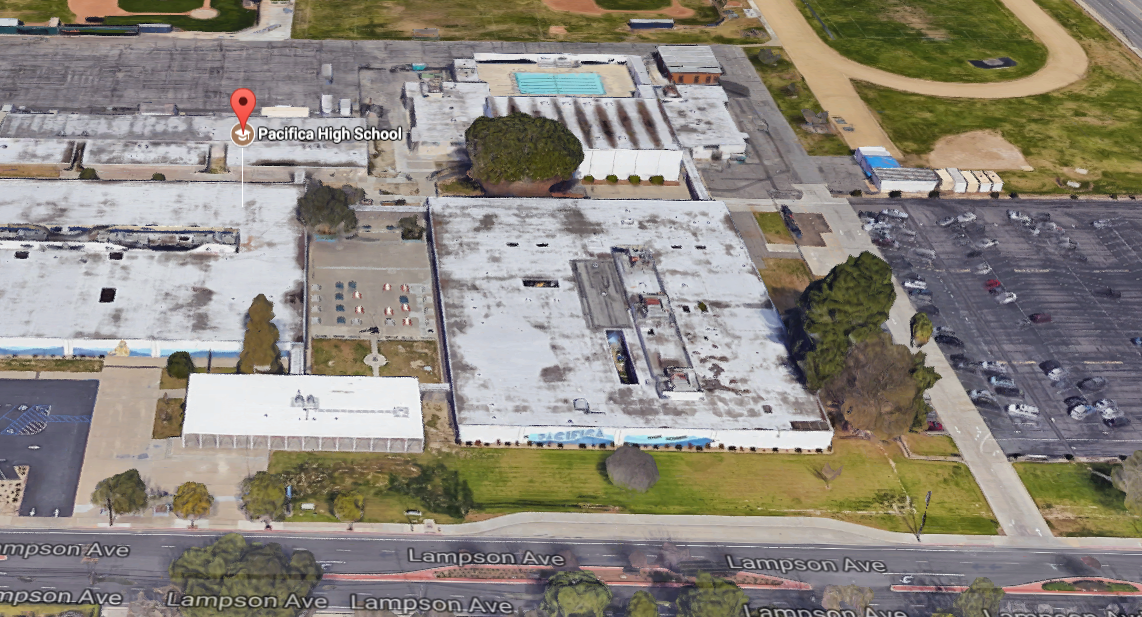 Pacifica HS
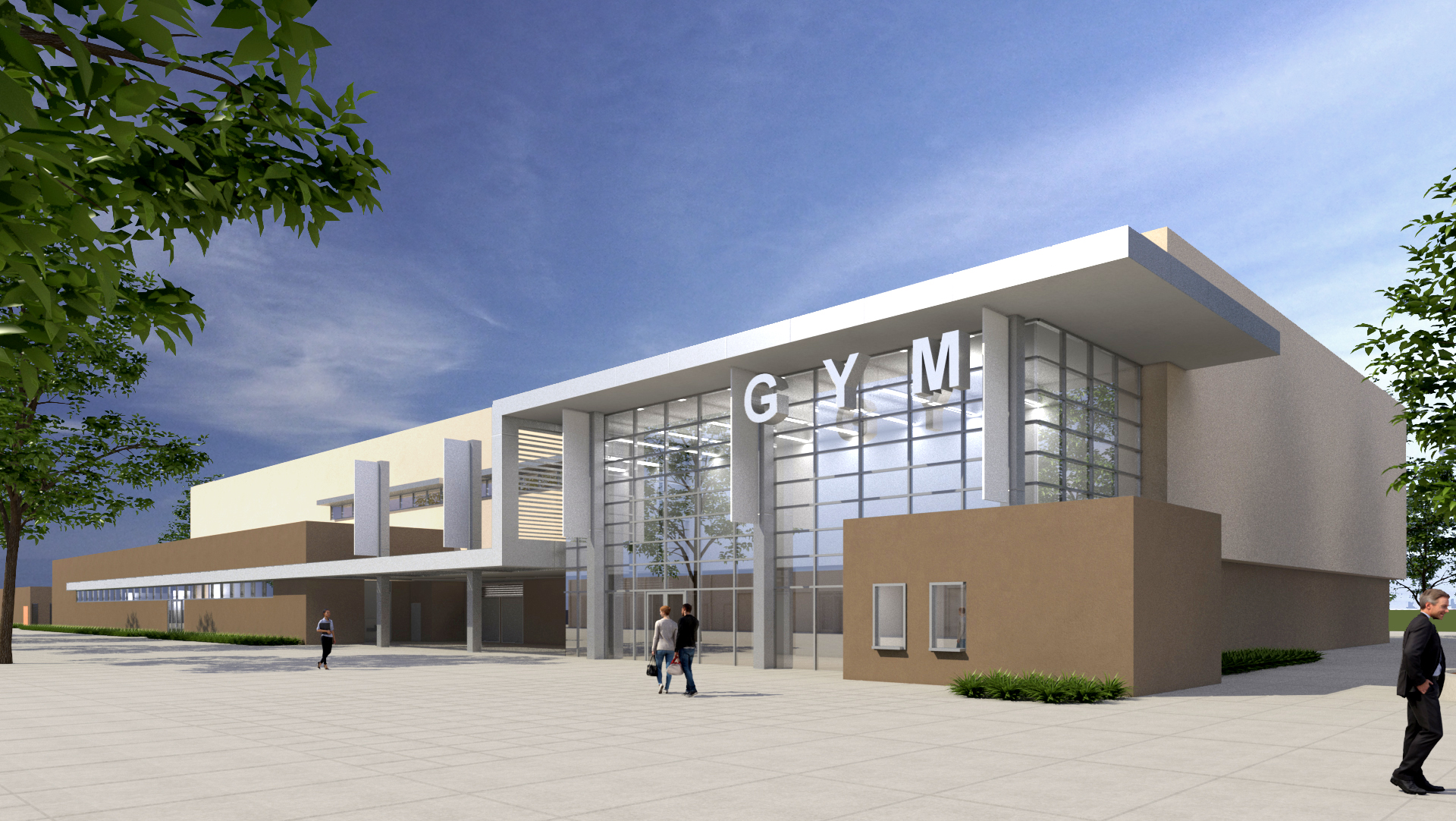 35
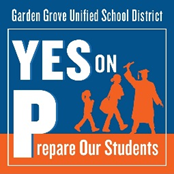 Measure
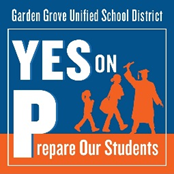 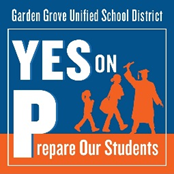 QUESTIONS
Facilities Update
Thank You!
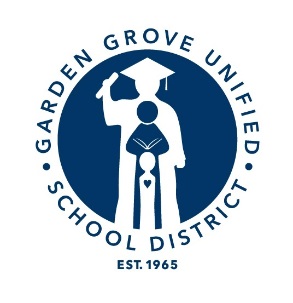 37